تطبيق معايير الجودة في التدريب
الأستاذ الدكتورةفضيلة سلمان داود
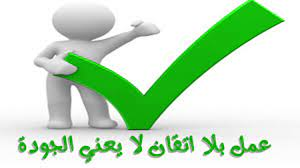 قبل الوصول الى معايير جودة الحقيبة التدريبية من الضروري ان نطلع على تعريف هذه الحقائب التدريبية، وهي محتوى تدريبي ينتمي لاختصاص معين، حيث يتم تصميمه ويقوم مدرب أو أكثر من ذوي الاختصاص باستخدامه، للوصول الى الاهداف الرئيسية أو الفرعية للحقائب، ومنح المتدرب ما يحتاجه من معارف ومهارات ترتبط بمجال الحقيبة.
فالحقائب التدريبية هي إحدى أبرز الأدوات التدريبية التي تعتبر كدليل تدريبي يتضمن العديد من الأدوات والخبرات والوسائل المساعدة بتحقيق أهداف التدريب.
معايير جودة الحقيبة التدريبية
مدى الالتزام والانتظام في تصميم الحقيبة التدريبية وبناءها وتنظيم اجراءاتها.
من الأساسي أن تنطلق الحقائب التدريبية من أسس علمية ورؤية واضحة، وأن تكون متلائمة مع سياسات التعليم والتدريب العامة.
أن تكون الحقيبة التدريبية مرنة وقابلة للتحقيق والتطبيق العملي حسب الامكانيات والظروف المتاحة.
من أهم معايير جودة الحقيبة التدريبية دقتها ووضوحها، وابتعادها عن أي شكل من أشكال الغموض، وأن تكون ذات مصداقية عالية في بياناتها ومعلوماتها وجميع عناصر محتواها، مع خلوها من أية أخطاء فنية وتدريبية وعلمية.
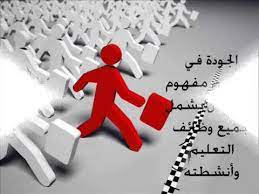 يجب أن تشمل الحقيبة التدريبية أهداف العملية التدريبية الرئيسية والفرعية، وكافة الغايات التي تسعى الى تحقيقها.
إن قابلية الحقيبة للتطور والتغير المستقبلي بما يتناسب مع المتغيرات المتعددة هو معيار أساسي يجب تحقيقه بالمحتوى التدريبي.
التوافق الكبير بين الحقيبة التدريبية مع مختلف خصائص تطور المتغيرات.
إن جودة الحقائب التدريبية تظهر من خلال نسبة وفائها لطموحات المتدربين فيها.
مقدار الالتزام والتوافق والترابط بين مختلف محتويات الحقيبة التدريبية.
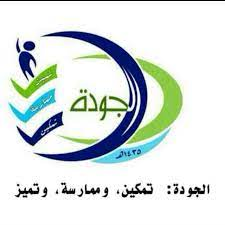 أهم معايير جودة الحقيبة التدريبية الرئيسية والفرعية:
هناك العديد من المعايير التي تحدد جودة الحقيبة التدريبية، وهي معايير أساسية يتفرع منها عدة معايير فرعية، فما هي هذه المعايير..؟
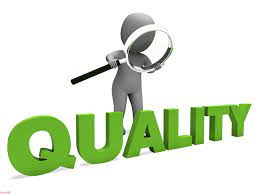 اهداف الحقيبة التدريبية:
إن الأهداف هي من أهم معايير جودة الحقيبة التدريبية الرئيسية، وهي بدورها تتفرع الى معايير فرعية هي:
الأهداف العامة التي تكون من خلال توضيح الأهداف الرئيسية التي تسعى الحقيبة التدريبية لتحقيقها، كما أنها تظهر كل المهارات والمعارف التي يفترض أن يمتلكها المتدرب بعد خضوعه لهذه الدورة التدريبية.
الاهداف الفرعية وهي تعبر عن أهداف الحقيبة التدريبية التي تكون أكثر دقة وتفصيلاً من الأهداف العامة.
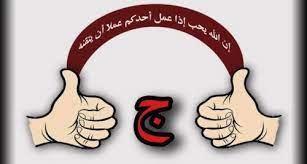 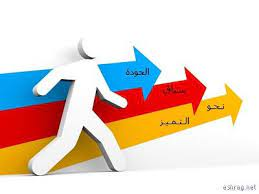 تصميم الحقيبة التدريبية وإخراجها:
وهذا المعيار من معايير جودة الحقيبة التدريبية الأساسية التي تظهر الكفاءة والجودة والتنظيم والترتيب لهذه الحقيبة، علماً أن لهذا المعيار الرئيسي العديد من المعايير الفرعية المرتبطة به، ومنها:
لكل حقيبة تدريبية عنوان يرتبط بها، ومن الضروري أن يكون العنوان مرتبط بصورة وثيقة بالمحتوى التدريبي، وبالموضوعات الأساسية المدرجة بمختلف مراحل الحقيبة.
من المعايير الواجب الاهتمام بها بشكل كبير غلاف الحقيبة التدريبية، فنحن نتحدث عن واجهة الحقيبة الذي يعطي الانطباع الأول عنها، ومن المفترض أن يتم تصميم الغلاف بطريقة فنية وأسلوب مميز واحترافي، وأن يعرّف الفئة المستهدفة بالحقيبة، فهو يحتوي على عنوان أو اسم الحقيبة، واسم مصممها والمدرب فيها، بالإضافة الى تاريخها.
من المفيد جداً عرض المعلومات الكاملة عن المدرب في الحقيبة، فمما يظهر معايير جودة الحقيبة التدريبية توصيف المدرب والتعريف الوافي به، وتحديد كامل خبراته ومؤهلاته بالمجال الذي تنتمي اليه الحقيبة، علماً أن هذه المعلومات يمكن ذكرها في بداية أو نهاية الحقيبة التدريبية.
إن تنظيم وترتيب وتنسيق الحقيبة يمنحها جمالية ورونق مميز، وبالتالي يجب الحرص على ان اختيار المقاييس المثالية في حجم الورق المستخدم، ونوع الخط وأحجامه في المتن وفي العناوين سواء الرئيسية أو الفرعية منها، مع حجم الهامش، وكل ما يظهر الحقيبة بمستوى جمالي وفني يتميز بجاذبيته وتنظيمه.
حديد الفئات من المتدربين التي تستهدفها الحقيبة بالعملية التدريبية.
تحديد المهام التي يفترض أن تقوم بها الفئة المستهدفة من التدريب.
تحديد الاتجاهات والمهارات والمعارف التي تسمح للفئة المستهدفة من التدريب القيام بكافة مهامها.
صياغة جميع الأهداف الرئيسية أو الفرعية للحقيبة التدريبية.
تحديد الموضوعات الأساسية والفرعية التي يتضمنها المحتوى التدريبي للحقيبة.
ترتيب المحتوى التدريبي وتصنيفه.
اعداد الخطط اللازمة للجلسات التدريبية.
اعداد وتصميم المواد التدريبية.
القيام بجميع خطوات إعداد الحقيبة التدريبية وتجهيزها.
الاختبار الميداني لما يتضمنه المحتوى التدريبي.
بناء على ما يخرج من نتائج للاختبار الميداني يجب اجراء بعض التعديلات اللازمة على بعض أجزاء المحتوى التدريبي.
في الخطوة الأخيرة من خطوات إعداد الحقيبة التدريبية يتم انتاج الحقيبة التدريبية بصيغتها النهائية واخراجها للتداول.
ماهي أنواع الحقيبة التدريبية؟؟؟؟؟
إطار الحقيبة التدريبية العام:
وهو من معايير جودة الحقيبة التدريبية الرئيسية التي يمكن أن تقسم الى عدة معايير فرعية من ابرزها:
توزيع المواضيع التي تتناولها الحقيبة وتنظيمها بشكل أكاديمي علمي مناسب.
تحديد الجدول الزمني لكل موضوع من مواضيع الحقيبة، وتحديد ما تحتاجه الحقيبة التدريبة كاملةً من وقت.
تحديد الوسائل والطرق التي تساعد على تحقيق أهداف الدورة التدريبية.
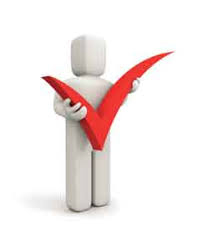 محتوى الحقيبة التدريبية من الناحية العلمية:
وهو المعيار الأهم والأوسع من معايير جودة الحقيبة التدريبية الرئيسية التي يتم تقسيمها لبعض المعايير الفرعية ومنها:
من الأساسي أن تكون كافة الموضوعات المطروحة والتي تتناولها الحقيبة التدريبية واضحة وليس فيها أي غموض، بحيث لا يلتبس أي موضوع مع مواضيع أخرى.
إن قائمة أو فهرس المحتويات من الأمور التي يجب أن تظهر في المحتوى التدريبي، فهو يمنح الفئة المستهدفة فكرة شاملة وعامة عن محتوى الحقيبة، ويشكّل الفهرس تمهيد لكل ما تتطرق اليه الحقيبة.
تظهر أهمية الحقائب التدريبية من خلال طرحها للمواضيع التي تهم المجتمع والتي تتسم بالحداثة، وبالتالي يفترض أن تعتمد على أهم المراجع والمصادر وأحدثها.
إن هذه الدورة التدريبية من الأعمال العلمية الأكاديمية، التي يعتبر وضوحها وخلوها ومن الأخطاء اللغوية والنحوية والإملائية من أبرز معايير جودة الحقيبة التدريبية.
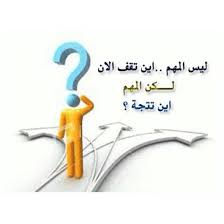 ان المعايير الأساسية شمولية الحقيبة التدريبية وتكاملها، فهنا لا يفترض أن يترك المدرب أي جانب من جوانب الحقيبة إلا ويتطرق اليه أثناء الدورة التدريبية.
إن استخدام النماذج التوضيحية والصور والجداول والأشكال البيانية، يساعد الفئة المستهدفة بالتدريب على الفهم الاعمق للموضوعات المطروحة من خلالها. 
إن طرح المدرب للأمثلة بصورة مستمرة بساهم في زيادة استيعاب المتدربين للمواضيع والمواد العلمية المقدمة في الحقيبة التدريبية.
من الاساسيات التي تؤثر في جودة الحقيبة التدريبية وجود قائمة للمراجع والمصادر العلمية المرتبطة بالمواضيع والمواد العلمية المطروحة في الحقيبة، ومن هذه المصادر مثلاً المجلات العلمية أو المواقع الالكترونية أو النشرات أو الكتب وغيرها من المصادر الأخرى.
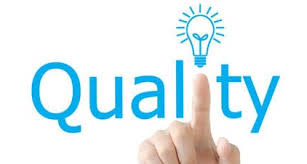 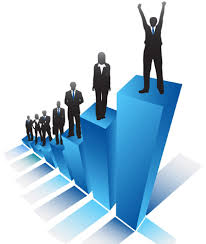 المعايير الأساسية لجودة الحقيبة التدريبية
الملائمة: وتعني مدى توافق الحقيبة التدريبية واتساقها مع الرؤية والسياسة العامة للتدريب التي تم وضعها كأساس للحقيبة.
الانتظامية: ويقصد بها إلى أي أحد يتم الالتزام بمعايير وإجراءات المؤسسة في بناء الحقيبة التدريبية.
المرونة: وهي ألّا تكون الحقيبة التدريبية بعيدة عن معطيات الواقع من ظروف وإمكانيات متاحة.
الدقة: لابد أن تتسم الحقيبة التدريبية بوضوح أجزائها بالكامل بعيدا عن الغموض.
الصدق: فالمعلومات والبيانات التي تحتوي عليها الحقيبة التدريبية لابد أن تتسم جميعها بأعلى قدر من الصدق.
الشمول: تعتبر من أهم المعايير ويقصد بها قدرة أي حقيبة على أن تشمل كافة الغايات والأهداف الأساسية.
القابلية للتطوير: فلابد لأي حقيبة تدريبية ألّا تكون مغلقة أمام إمكانية تطويرها وفقا لما يُستجد من تطورات محيطة.
المواكبة: وهو معيار يقاس عليه مدى توافق الحقيبة التدريبية مع خصائص المتغيرات المتطورة.
الوفاء: ويرتبط هذا المعيار بالنتائج المحققة ومدى الوصول إلى طموحات أولئك المستفيدين منها.
التوافق: ويعتبر  واحدا من أهم معايير الجودة والمقصود بالتوافق مدى ترابط أجزاء المحتوى المختلفة مع بعضها البعض.
التكامل: وتعني إلى أي مدى يتم الالتزام بتكامل الخبرات التعليمية ضمن محتوى الحقيبة التدريبية.
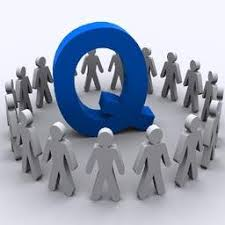 لماذا نقوم بعملية تقييم البرنامج التدريبي؟؟؟؟؟؟؟
ماهي أبرز أساليب التدريب التي تستخدم في شرح مختلف الحقائب التدريبية المتخصصة:
معايير تقييم برامج التدريب
1- المعايير الاربع التي تعود الى (دونالد كيرك باتريك Donald Kerk Patrik )
ويقسم باتريك هذا المنهج إلى أربعة مستويات أساسية يعتمد كل منها على الآخر، بحيث يمكن استخدام النتيجة التي تحصل عليها من كل مستوى لخدمة المستوى التالي له، وهذه المستويات الأربعة هي:-
 
رد الفعل	   Reaction
التعليم		Learning  
السلوك    	 Behavior 	  	  
النتائج          Results
اعتماد المواصفة الدولية التدريبية ISO 10015‎
تحديد الاحتياجات التدريبية
تصميم وتخطيط التدريب
توفير وتنفيذ التدريب
تـقيـيم نـتائج التدريب
مراقبة وتحسين عملية التدريب
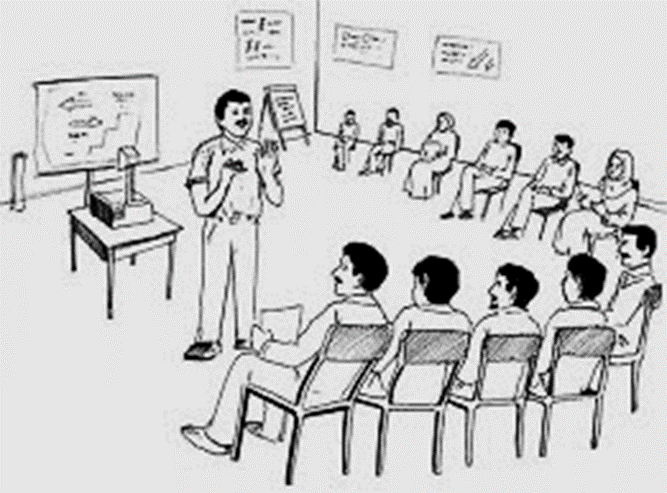 المعايير الدولية للحقائب التدريبية International Standards of Instructional Design ISID™
1 .التمييز بين الحقائب التدريبية وبين الحقائب التعليمية وارشادية وغيرها.
 2 .التأكد من استخدام التقنيات التدريبية في الدورات التدريبية.
 3 .تزويد المدرب بأهم المعايير التدريبية اللازم توفرها في حقيبته التدريبية.
 4 .توفير الجهد والوقت على الشركات والمنظمات من خلال رمز التقييم والتصنيف الموجود على الحقائب التدريبية لاعتمادها وتدريبها، وهكذا توفر الشركات عناء مراجعة الحقيبة التدريبية وتضمن جودتها كونها اجتازت المعايير العالمية في التدريب. 
5 .المحافظة على هوية التدريب والحقائب التدريبية من حيث الهيكل والتركيب والبنية الداخلية.
 6 .اعتماد مرجعية متخصصة في تقييم وإعداد الحقائب التدريبية، تتوفر لديها الخبرة المتراكمة عبر السنوات.
شكرا لحضوركم الورشة
هذه الصورة بواسطة كاتب غير معروف مرخصة بالاسم CC BY